TOÁN 2
Tập 1
Tuần 9
Bài 27: Em ôn lại những gì đã học– Tiết 1
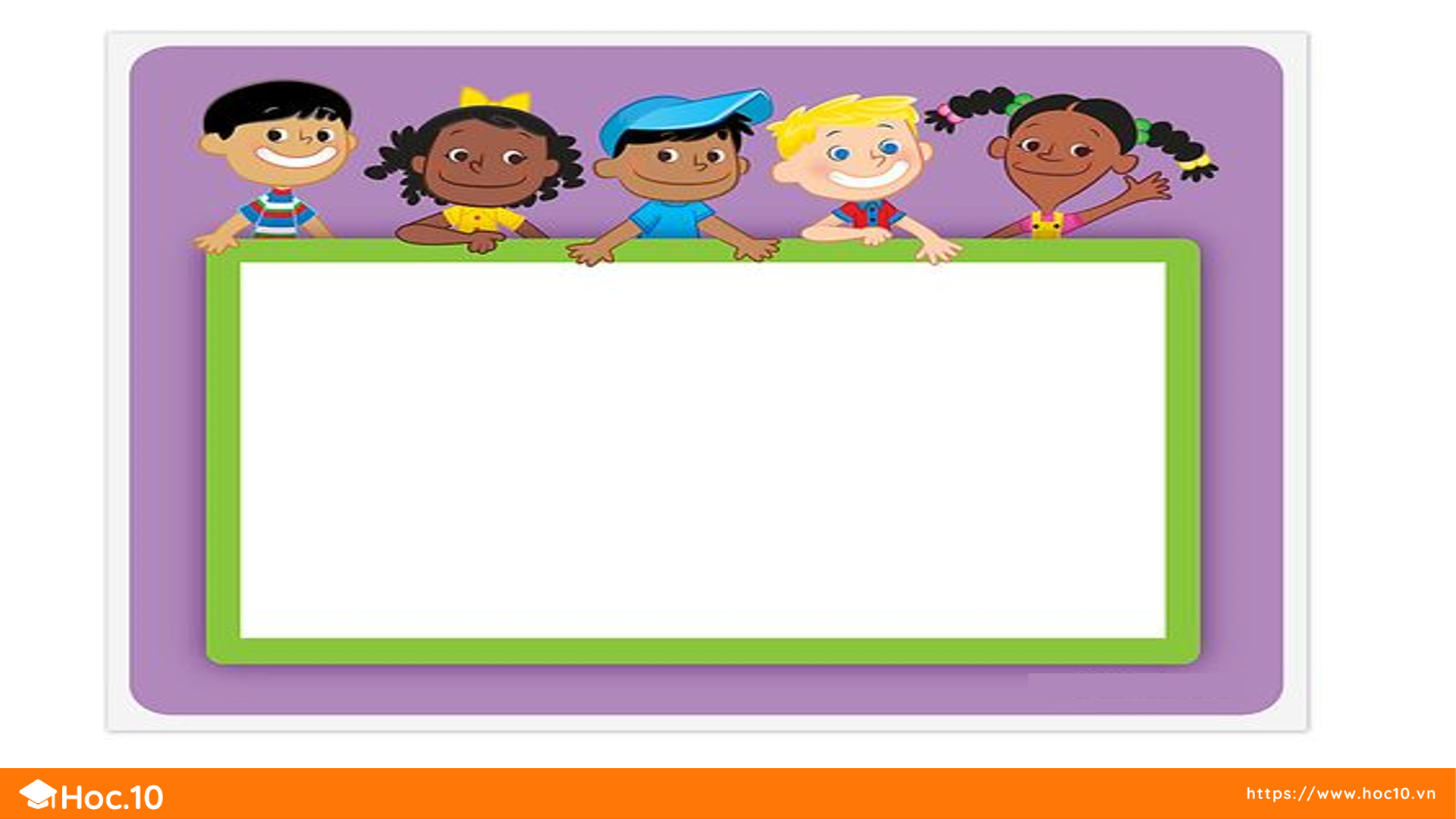 KHỞI ĐỘNG
TRÒ CHƠI TRUYỀN BÓNG
Bảng cộng có nhớ trong phạm vi 20.
Khi nhận được bóng, em hãy nói một điều mình học thêm được mà mình nhớ nhất từ đầu năm học đến giờ nhé!
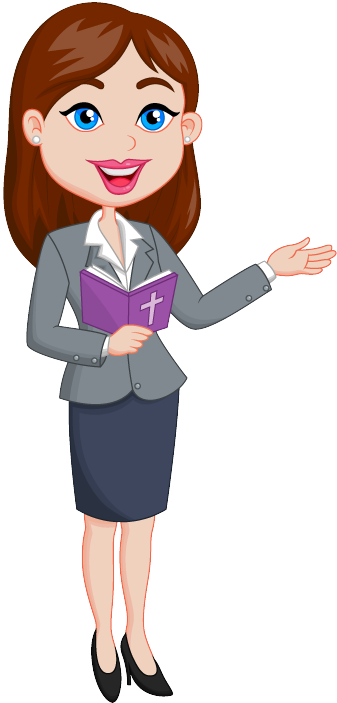 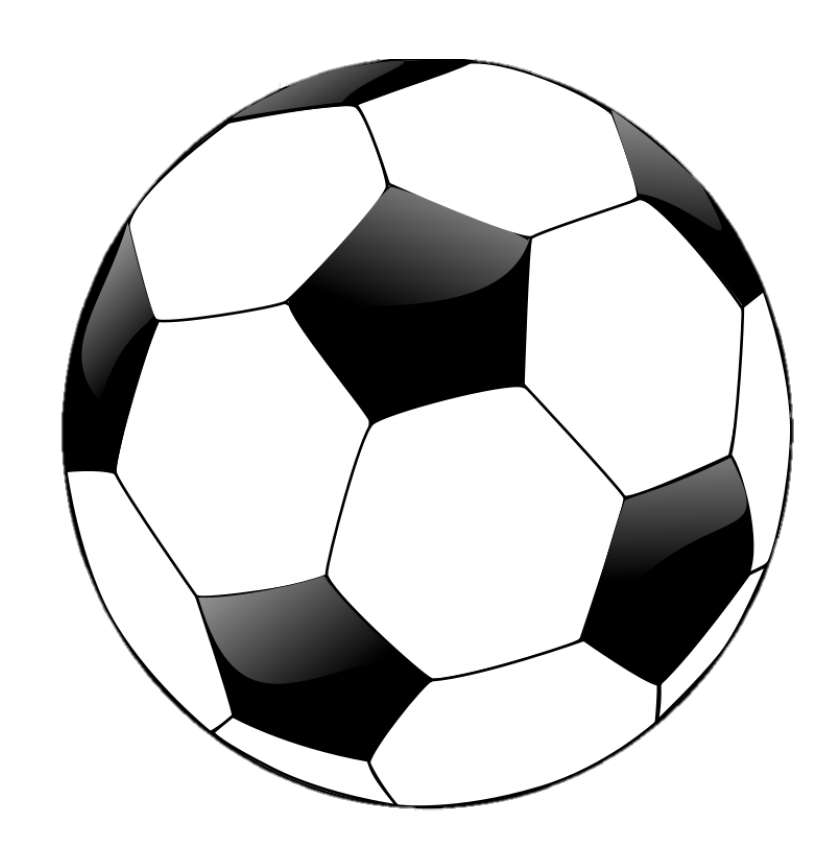 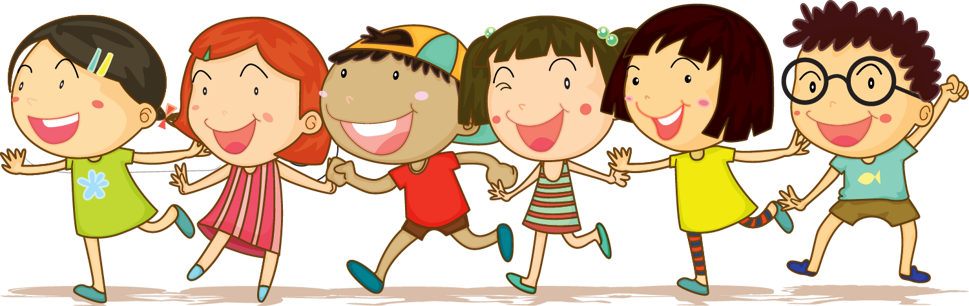 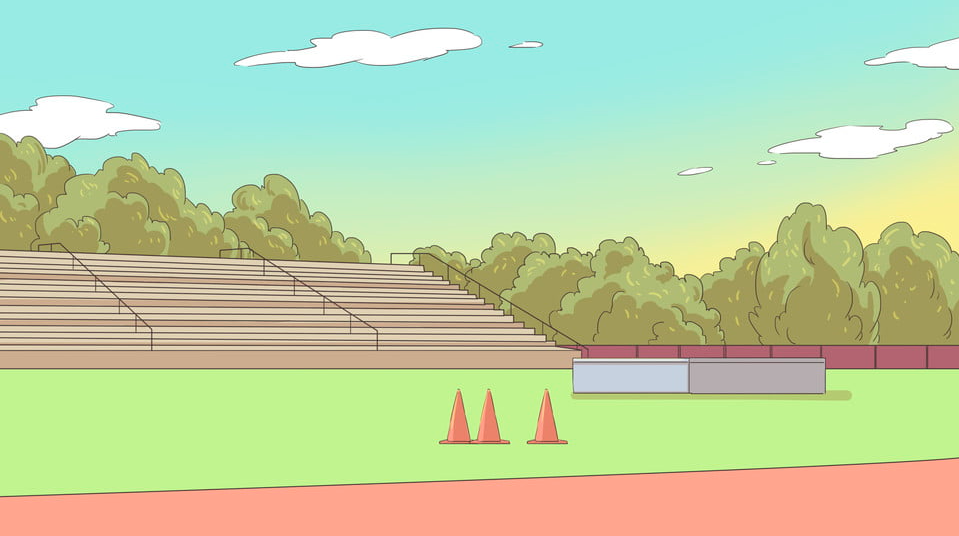 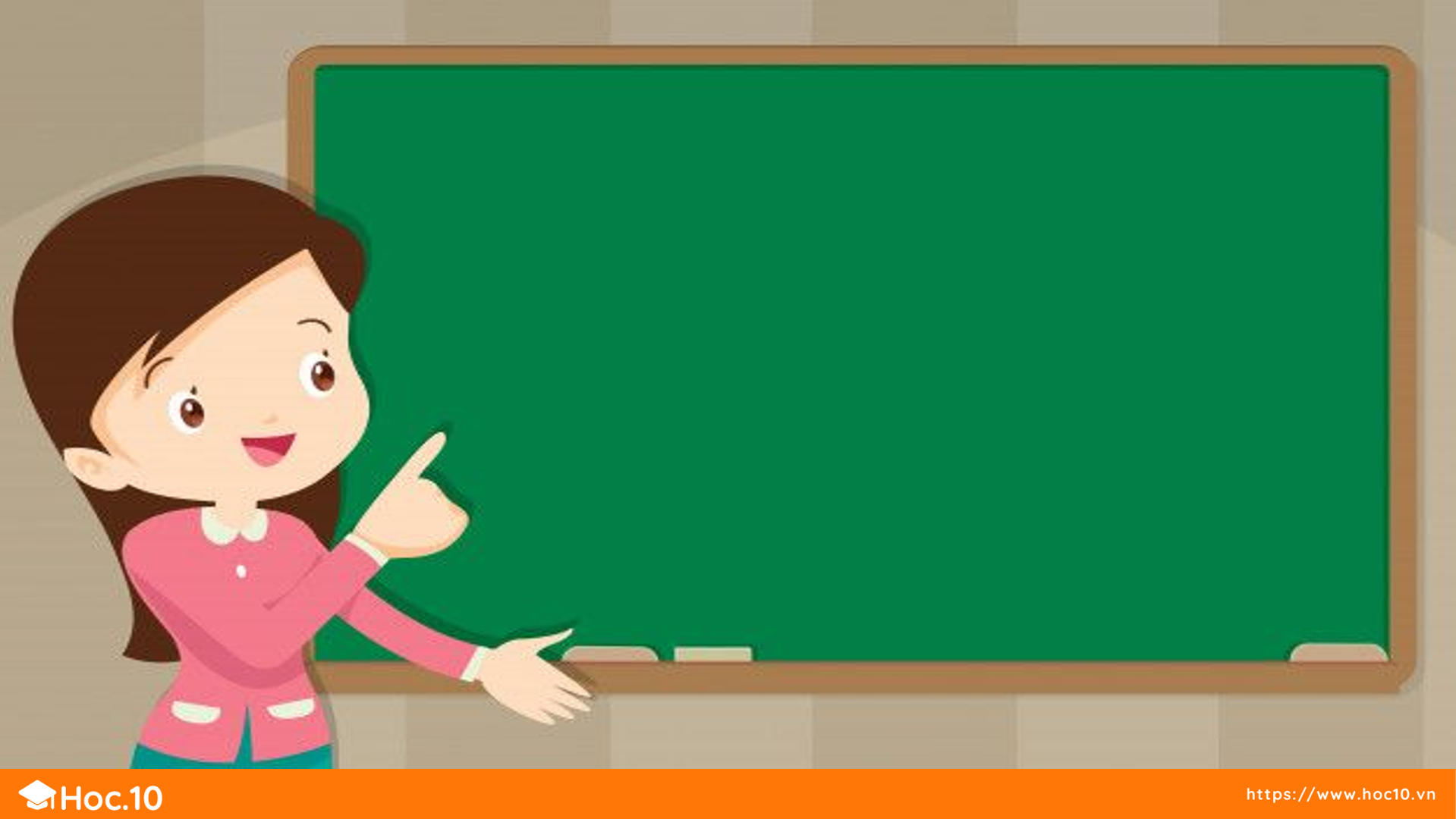 LUYỆN TẬP – THỰC HÀNH
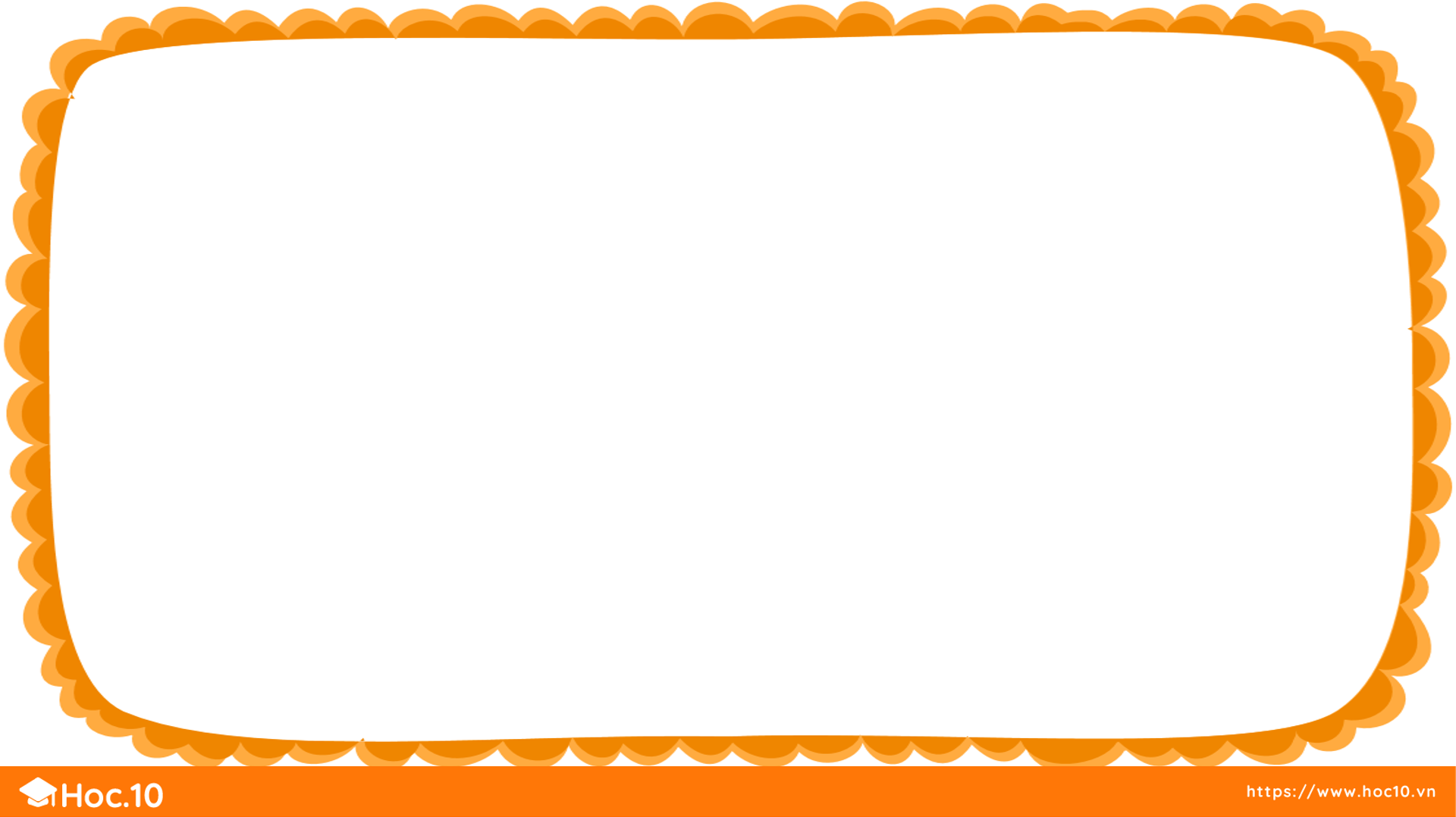 Tính nhẩm:
1
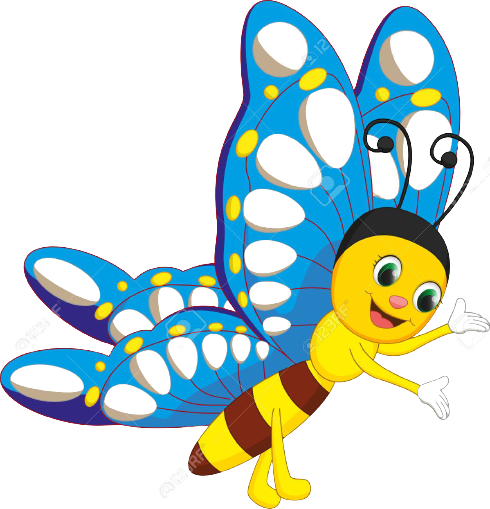 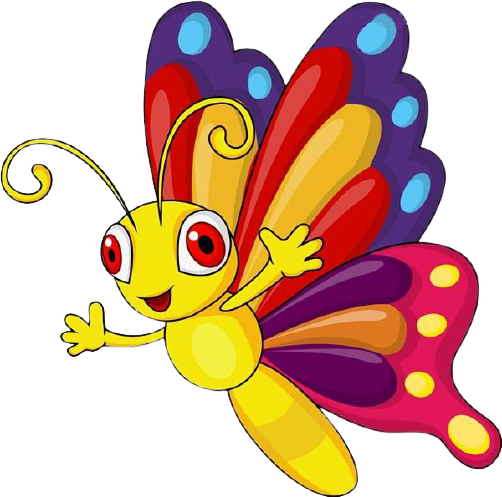 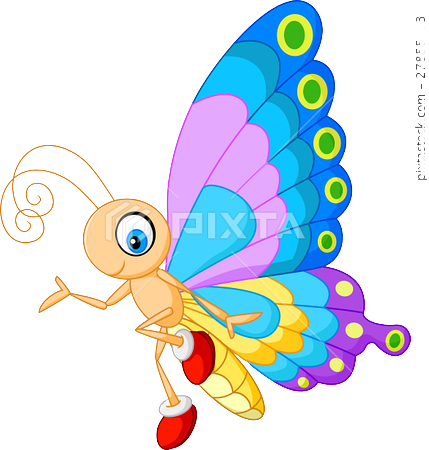 7 + 9 =
    9 + 7 =
  16 – 7 = 
  16 – 9 =
8 + 6 =
    6 + 8 =
  14 – 8 = 
  14 – 6 =
9 + 4 = 
  4 + 9 = 
 13 - 9 = 
 13 - 4 =
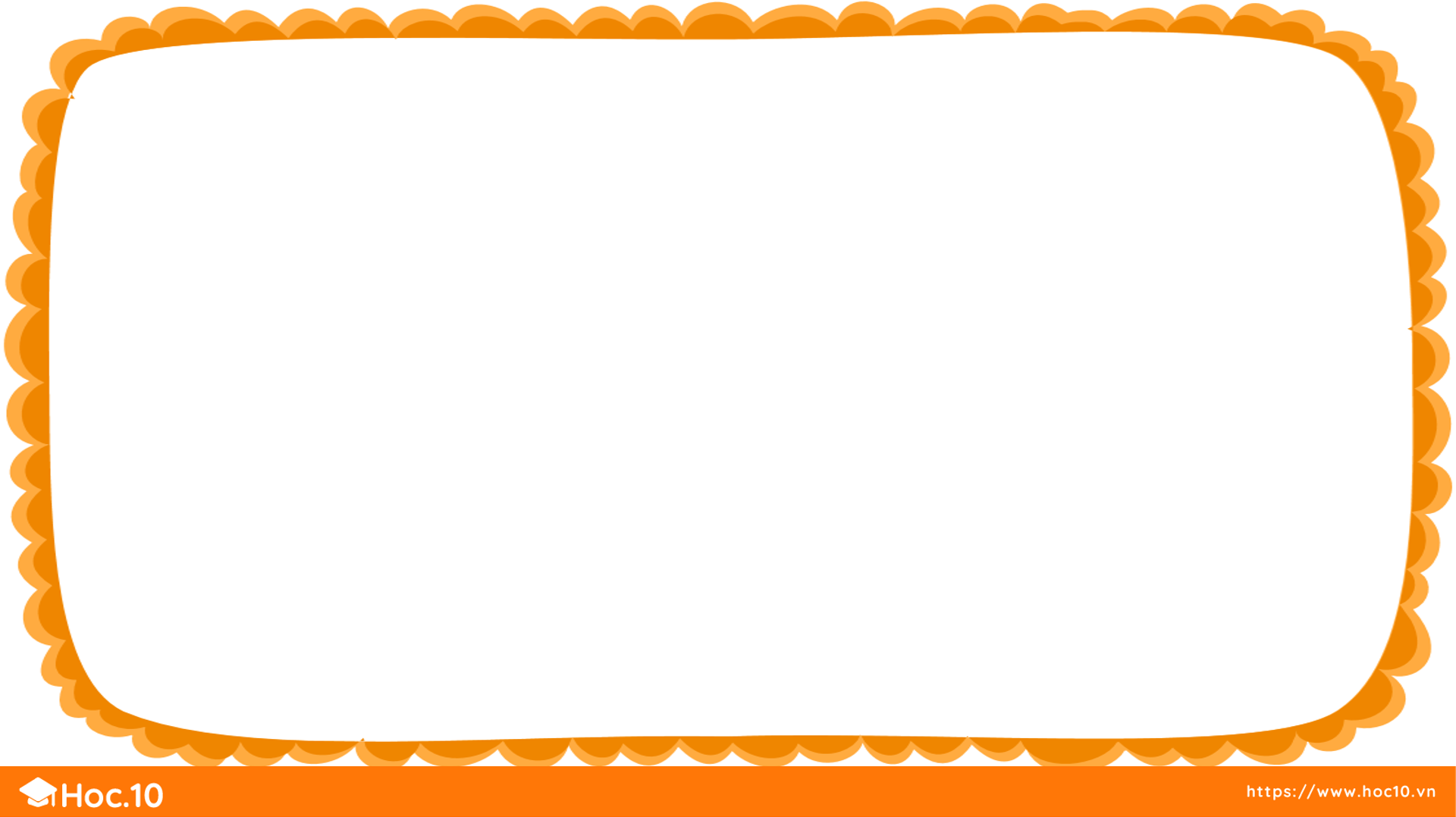 Chọn kết quả đúng với mỗi phép tính:
2
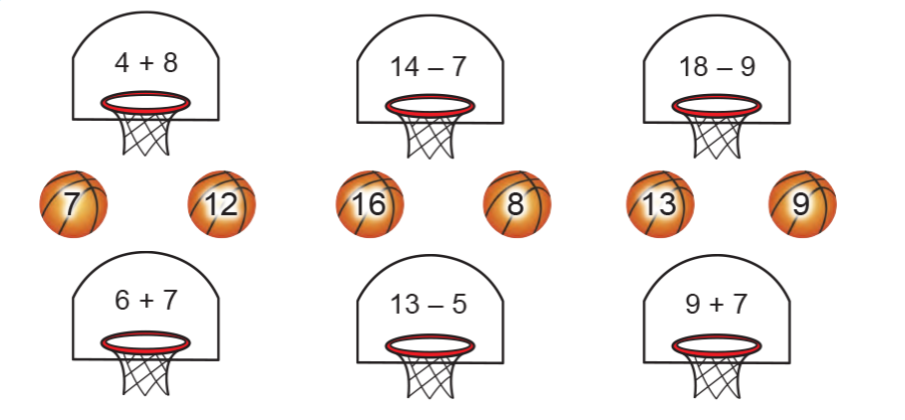 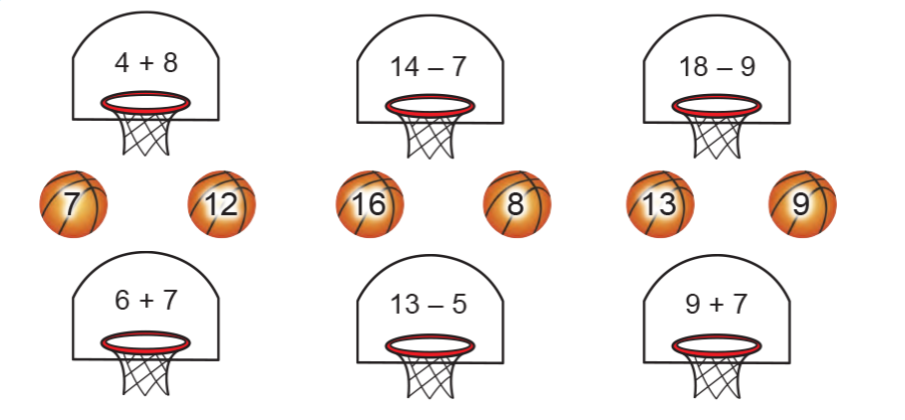 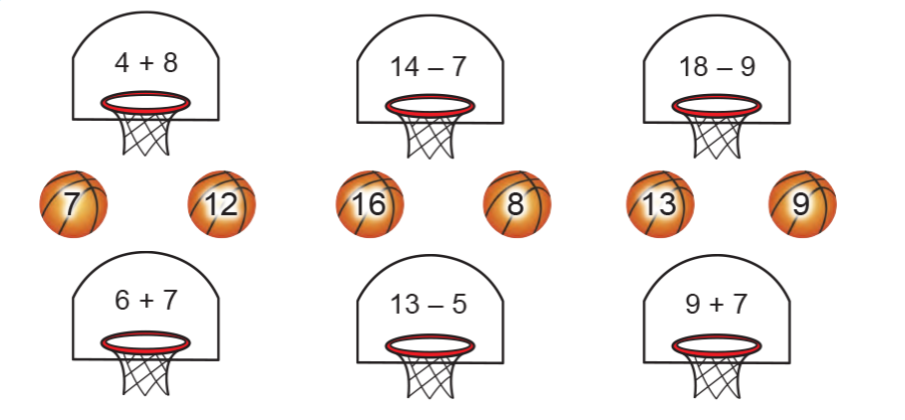 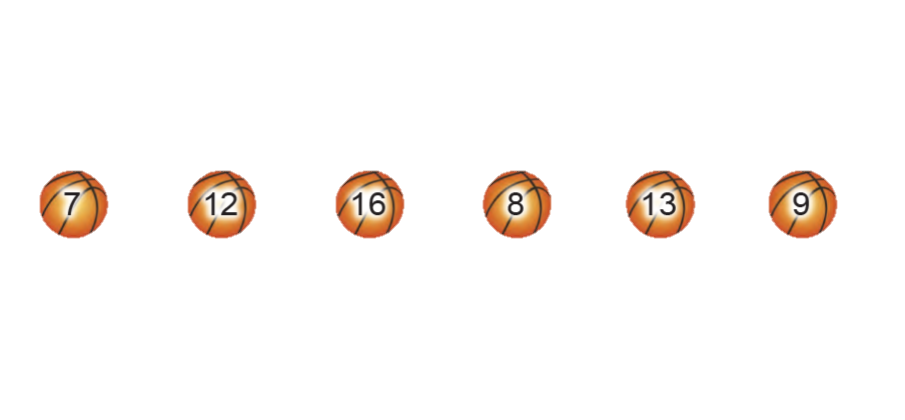 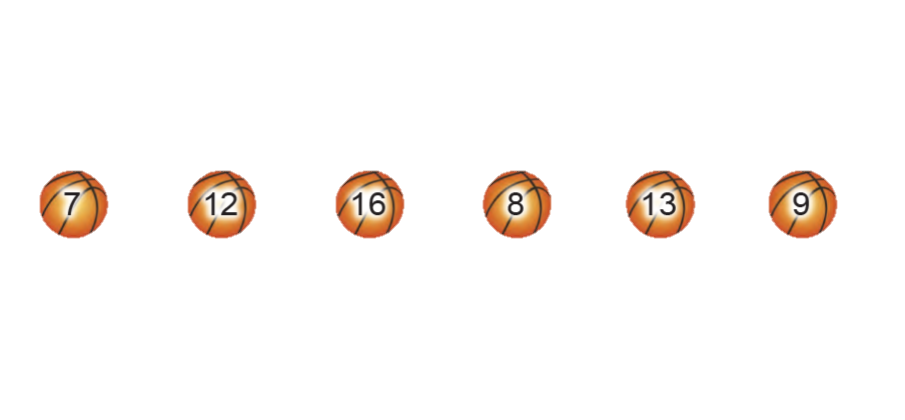 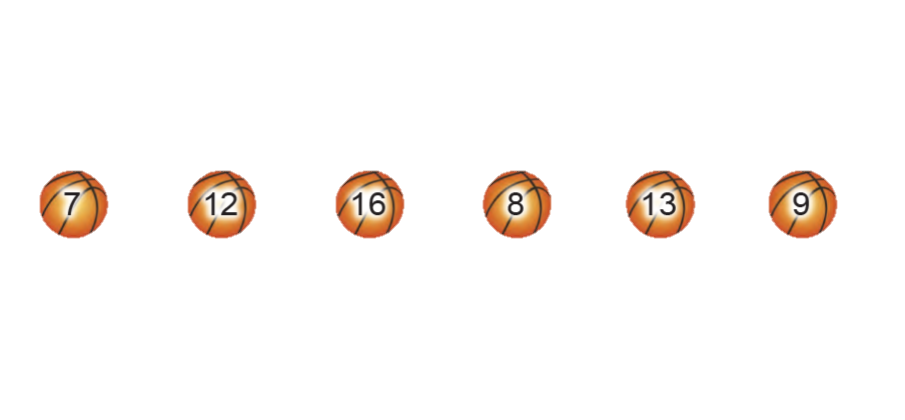 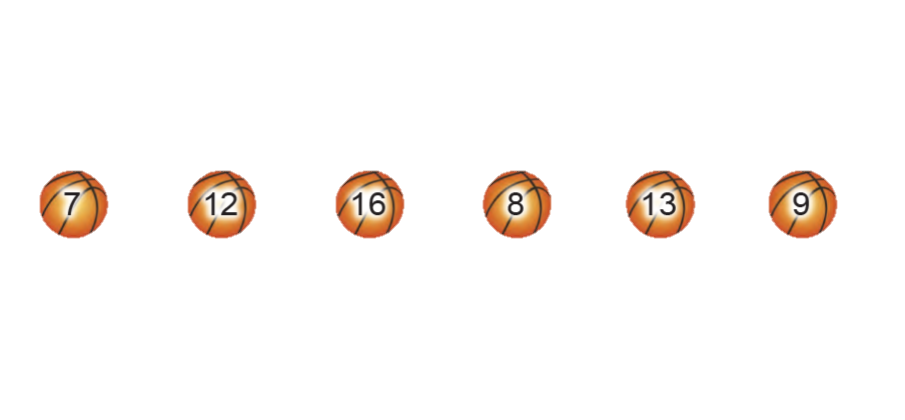 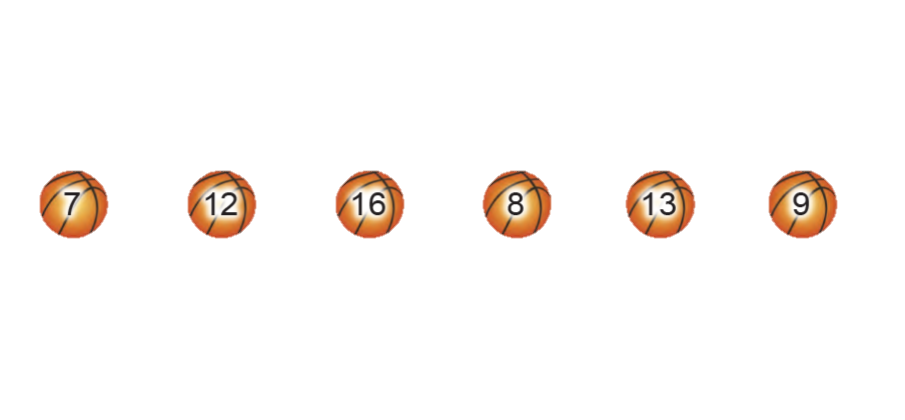 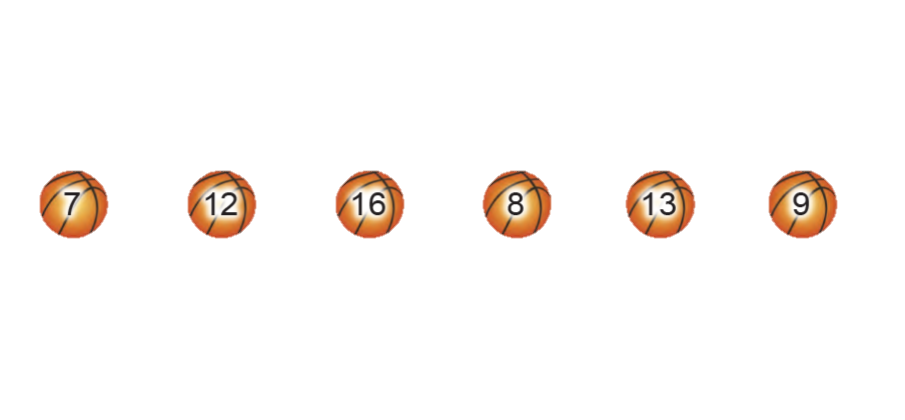 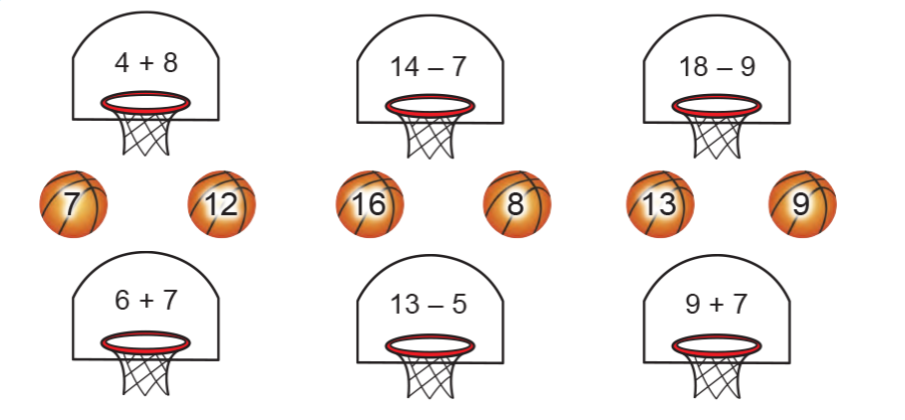 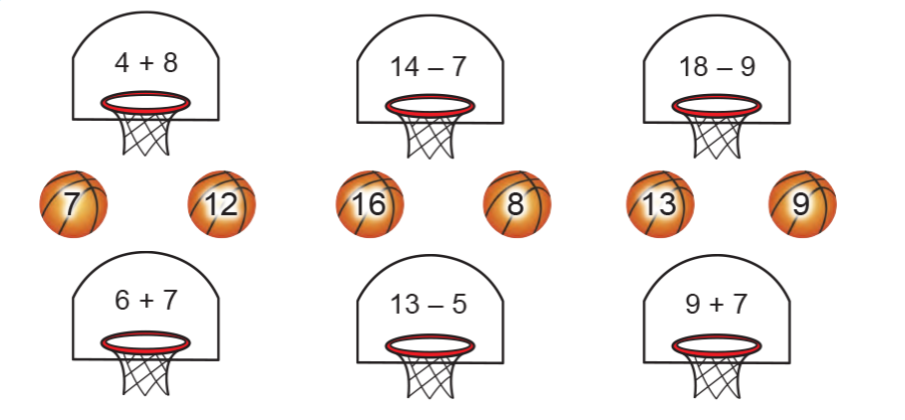 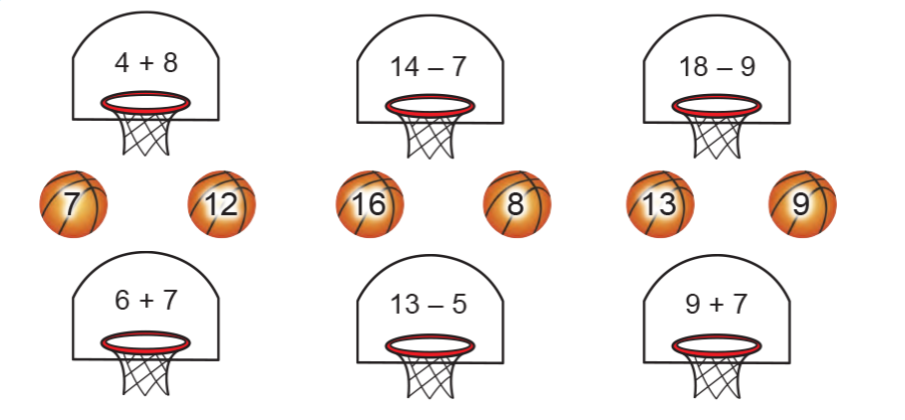 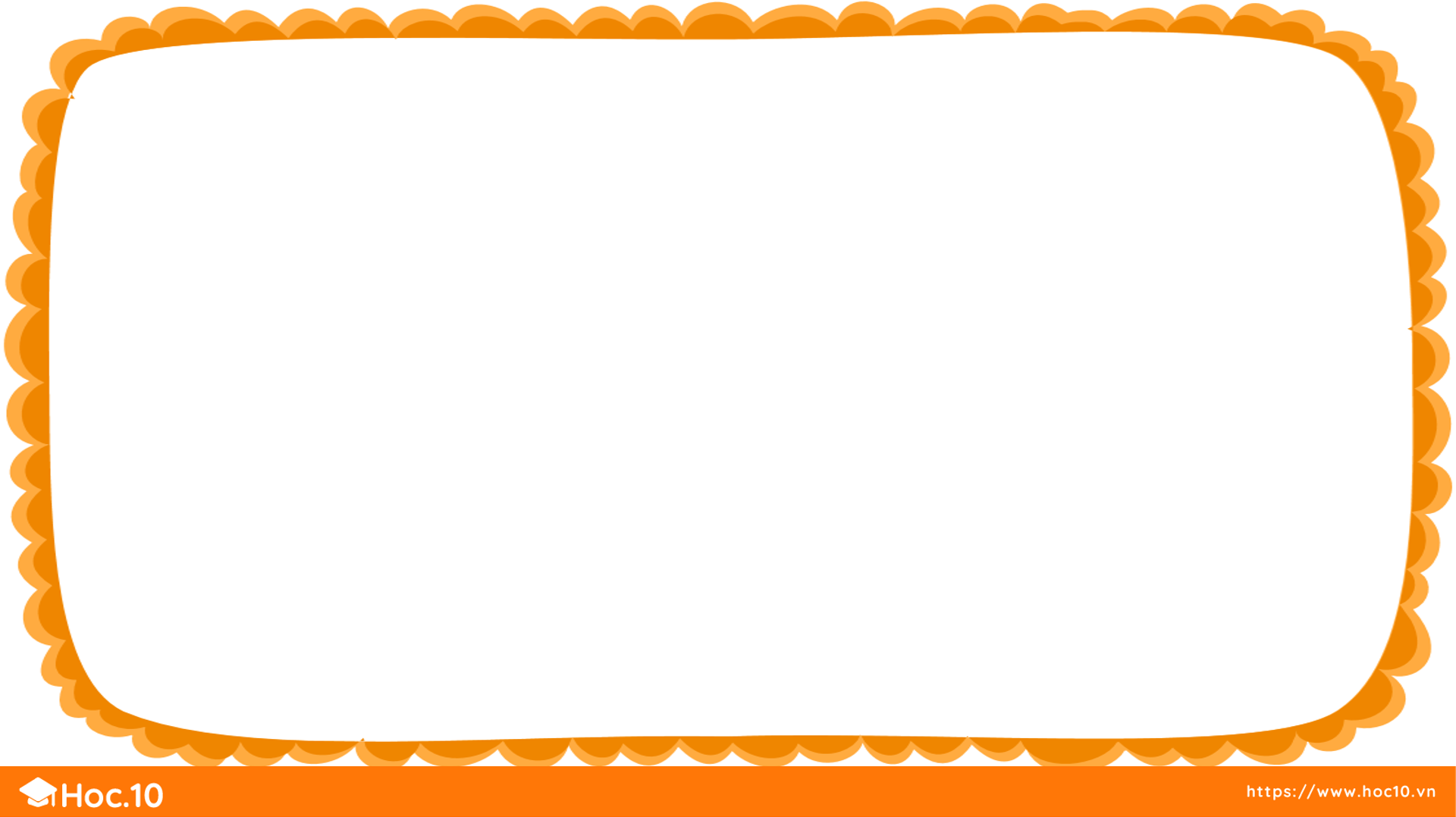 Số?
3
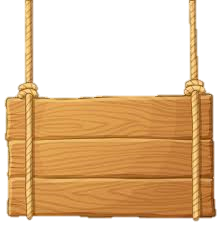 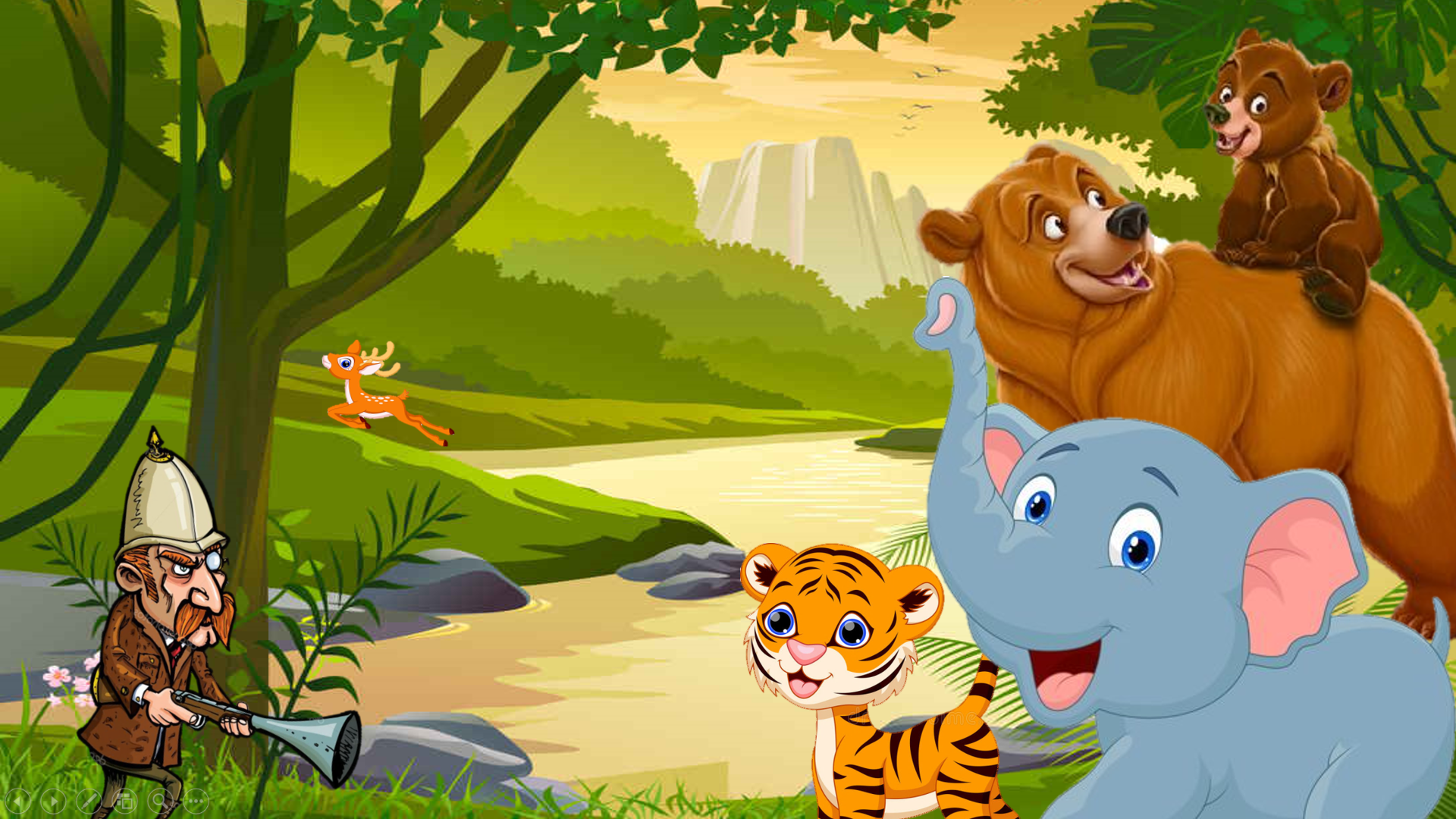 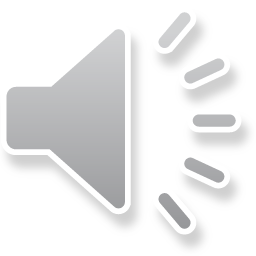 GIẢI CỨU
RỪNG XANH
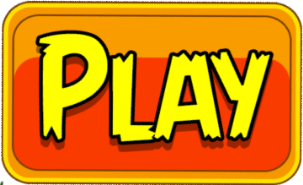 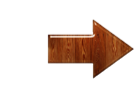 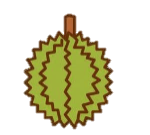 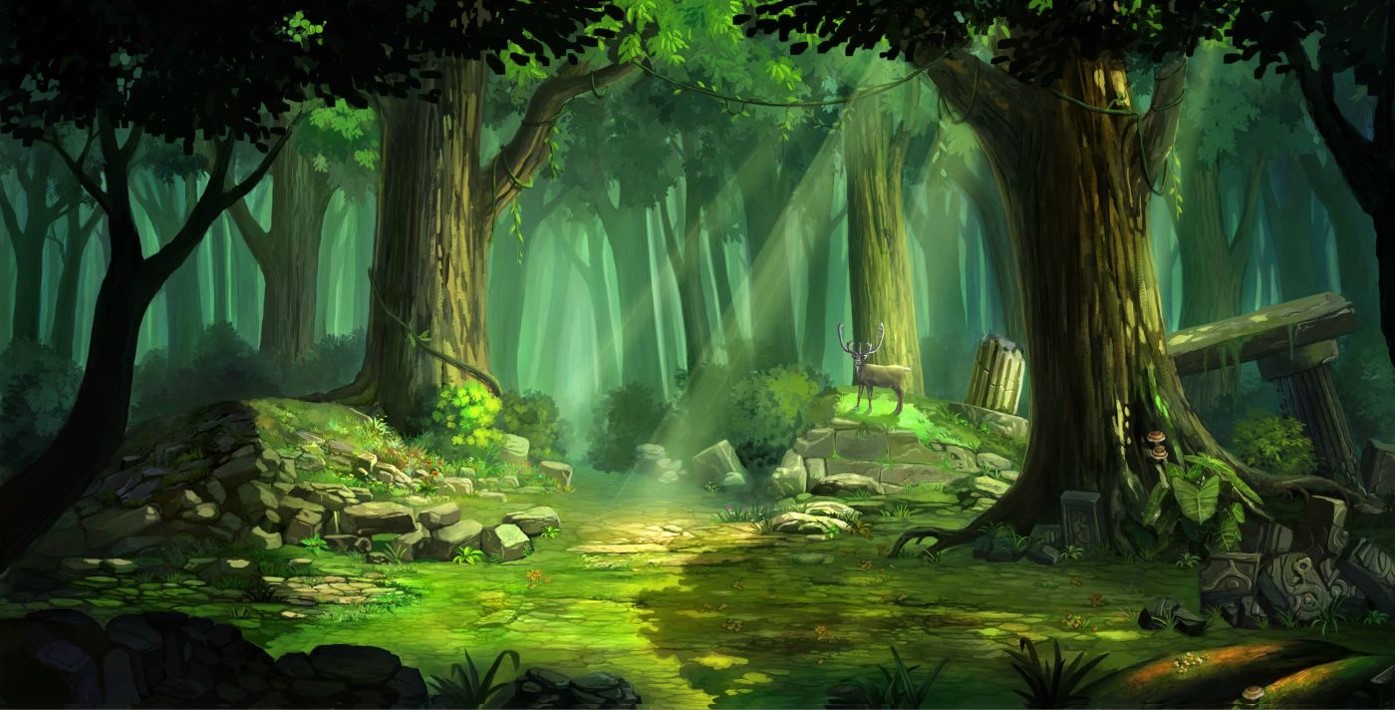 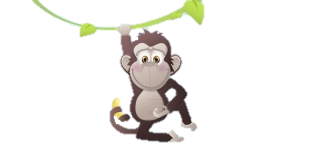 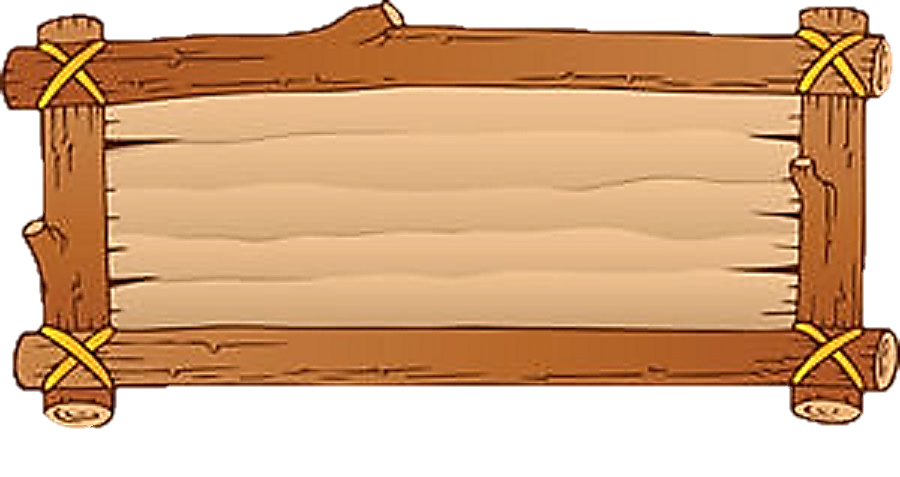 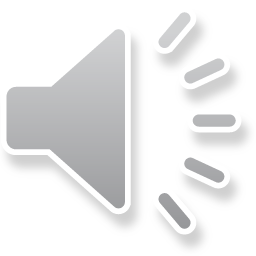 Em hãy giải cứu các loài vật trong rừng thoát khỏi sự bắt giữ của tên thợ săn độc ác bằng cách trả lời đúng các câu hỏi nhé!
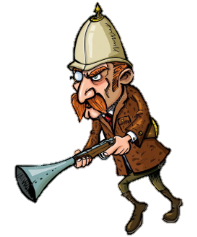 POW!
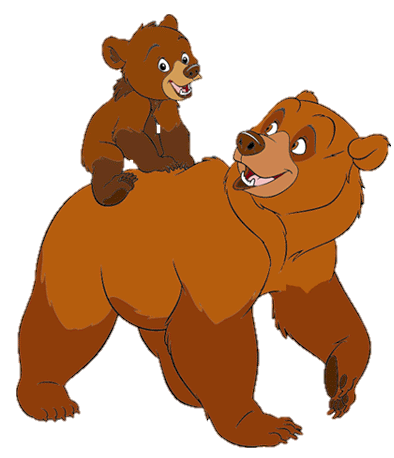 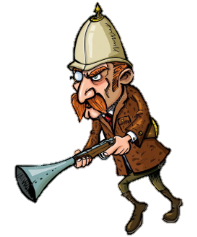 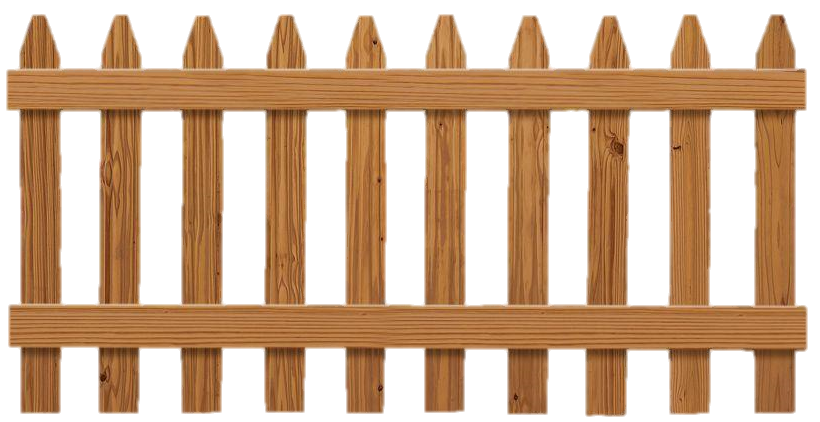 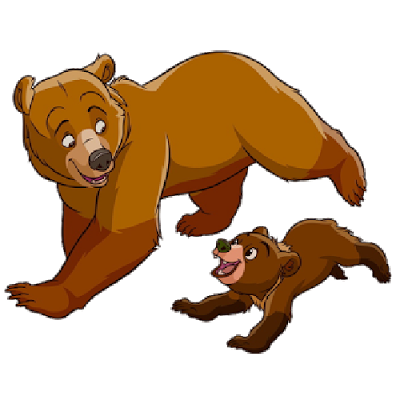 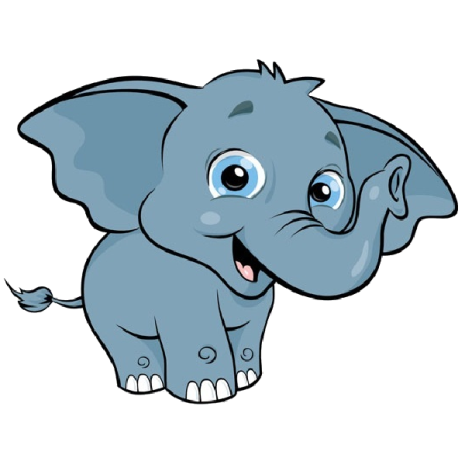 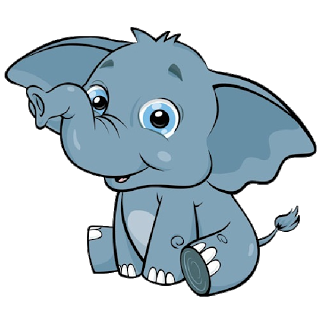 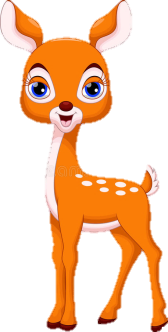 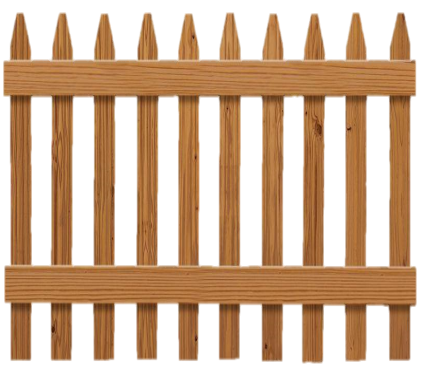 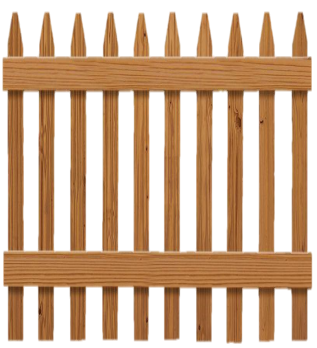 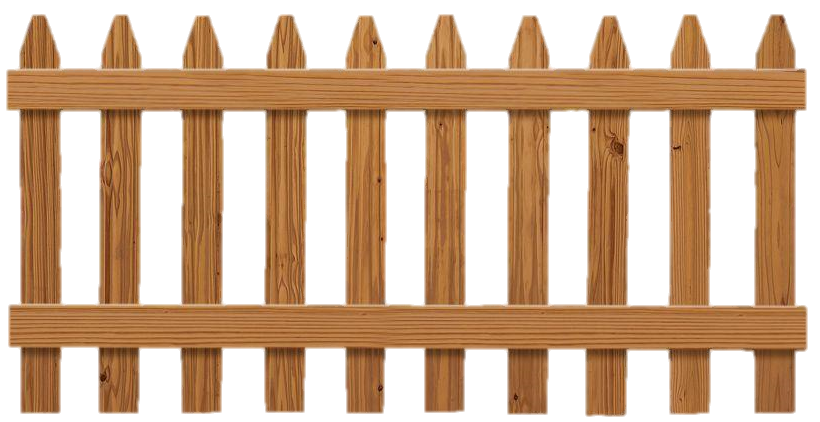 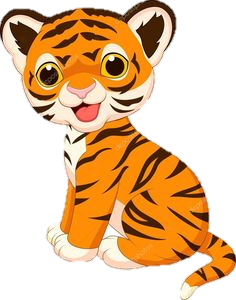 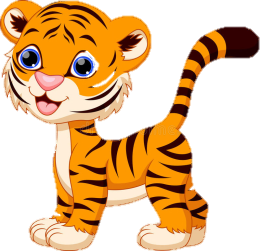 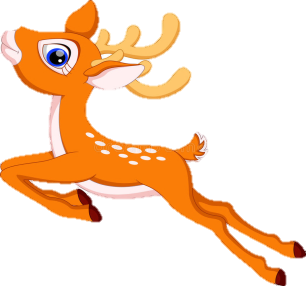 [Speaker Notes: GV ấn vào lồng chứa con vật để chọn câu hỏi => sau khi trả lời xong thì bấm vào thợ săn để quay lại màn hình chọn câu
Sau khi hoàn thành tất cả các câu hỏi, ấn vào màn hình chọn câu để quả sầu riêng rơi xuống thợ săn và chiến thắng]
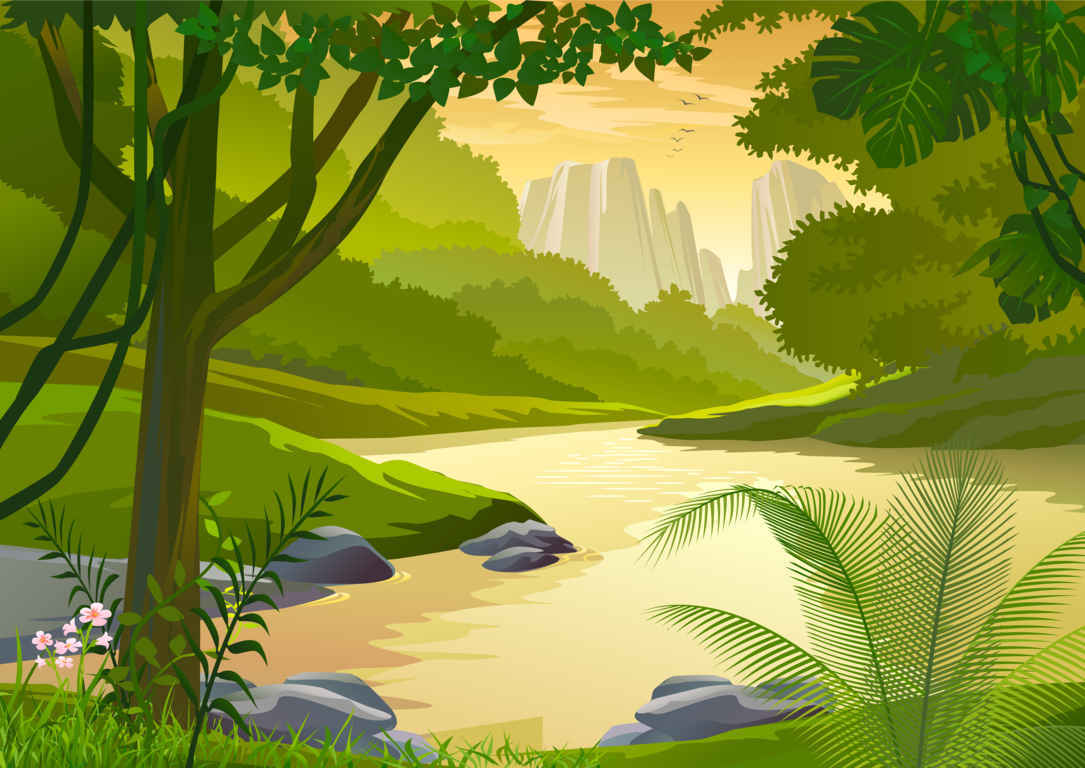 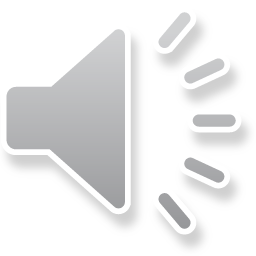 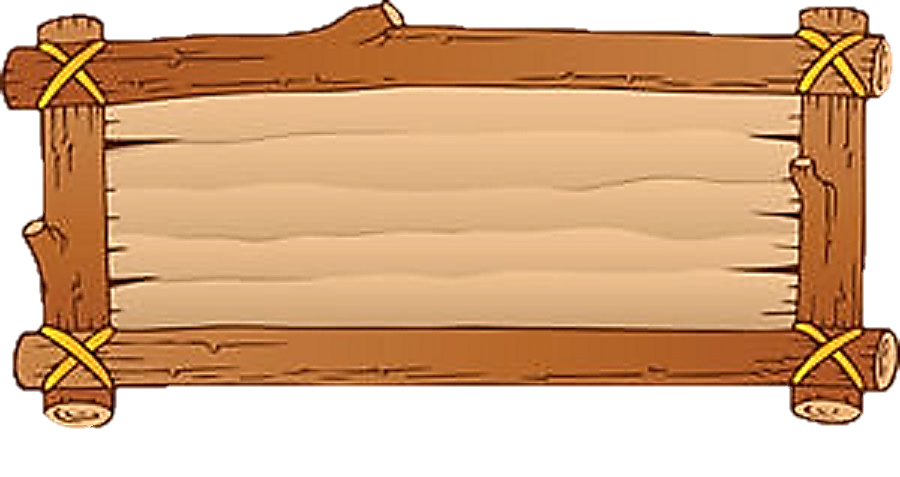 14 - …. = 6
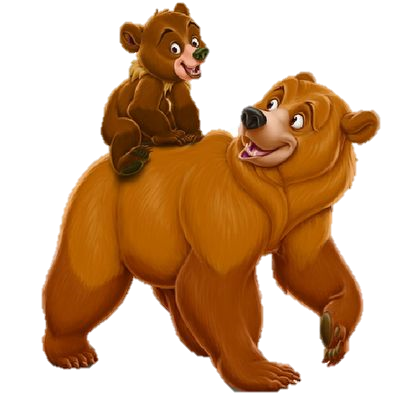 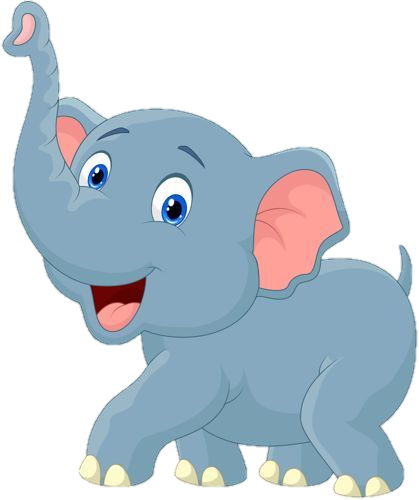 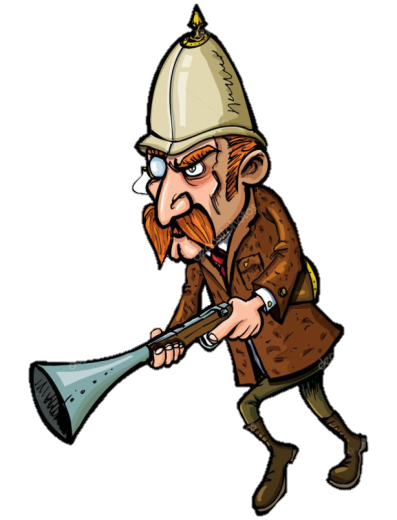 A. 6
B. 7
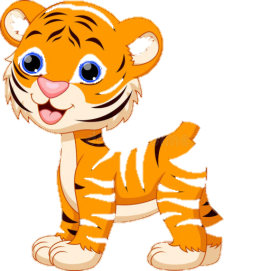 C. 8
D. 9
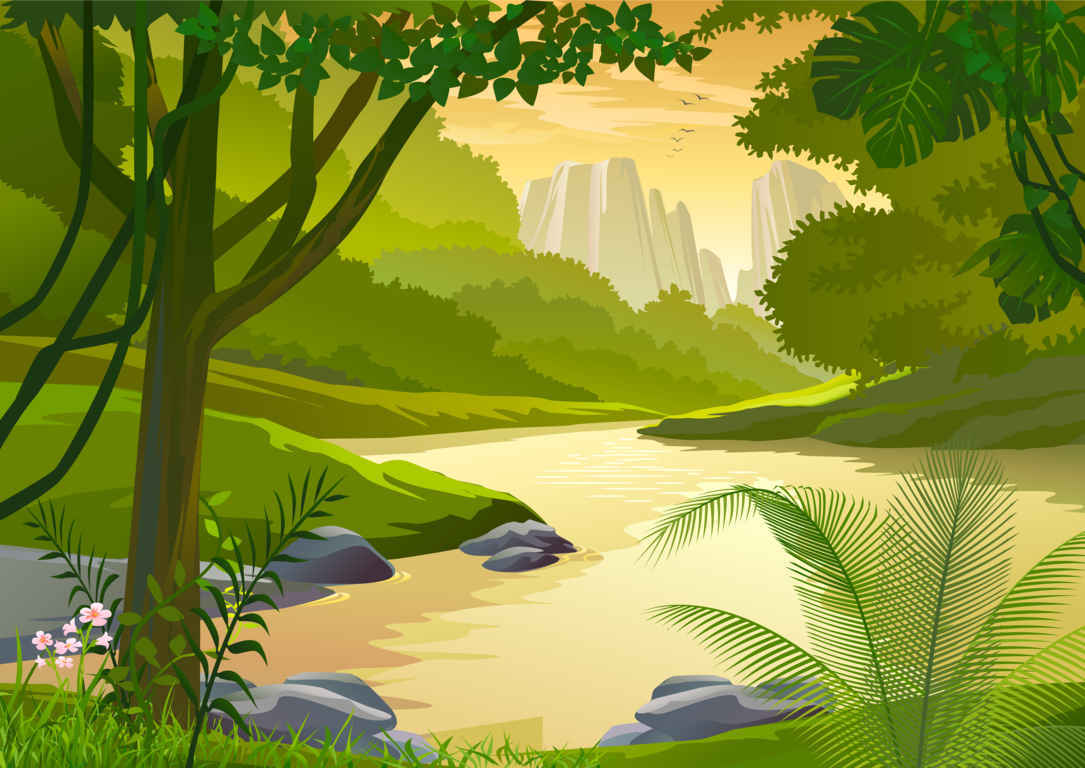 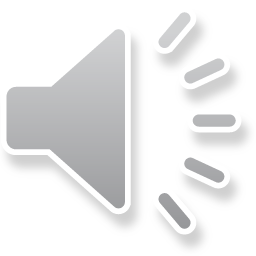 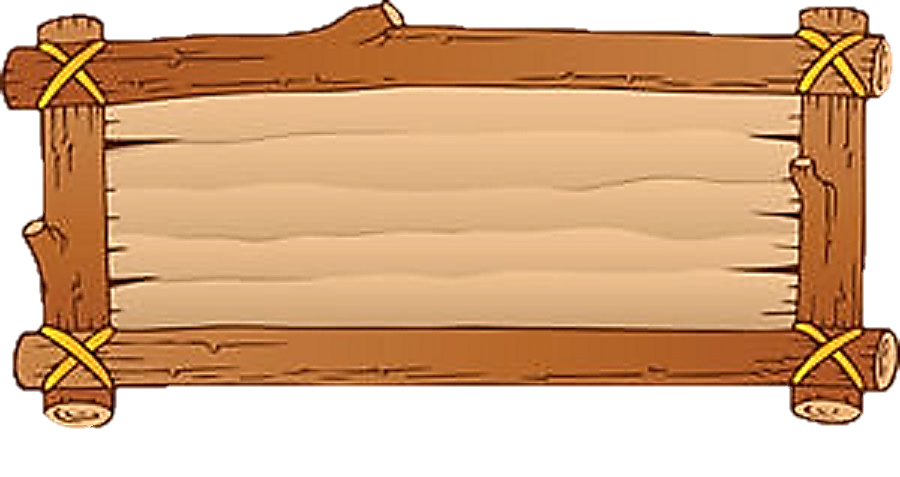 Tìm các phép tính có hiệu bằng 5
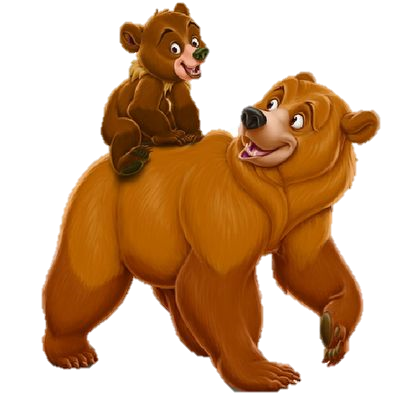 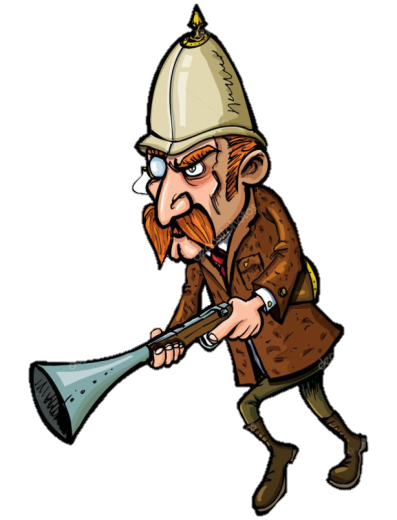 A. 12 - 7
B. 14 - 9
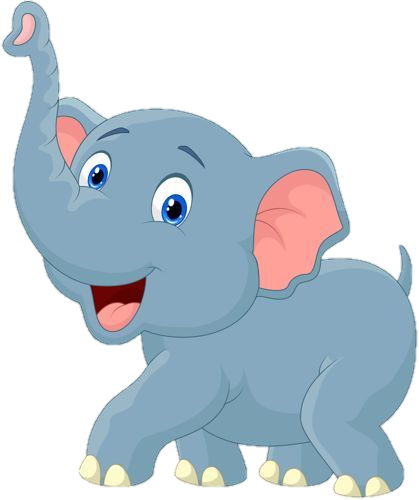 C. 15 - 6
D. 11 - 6
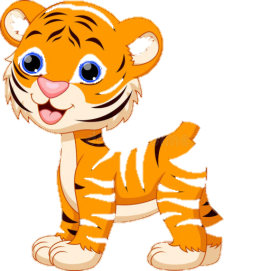 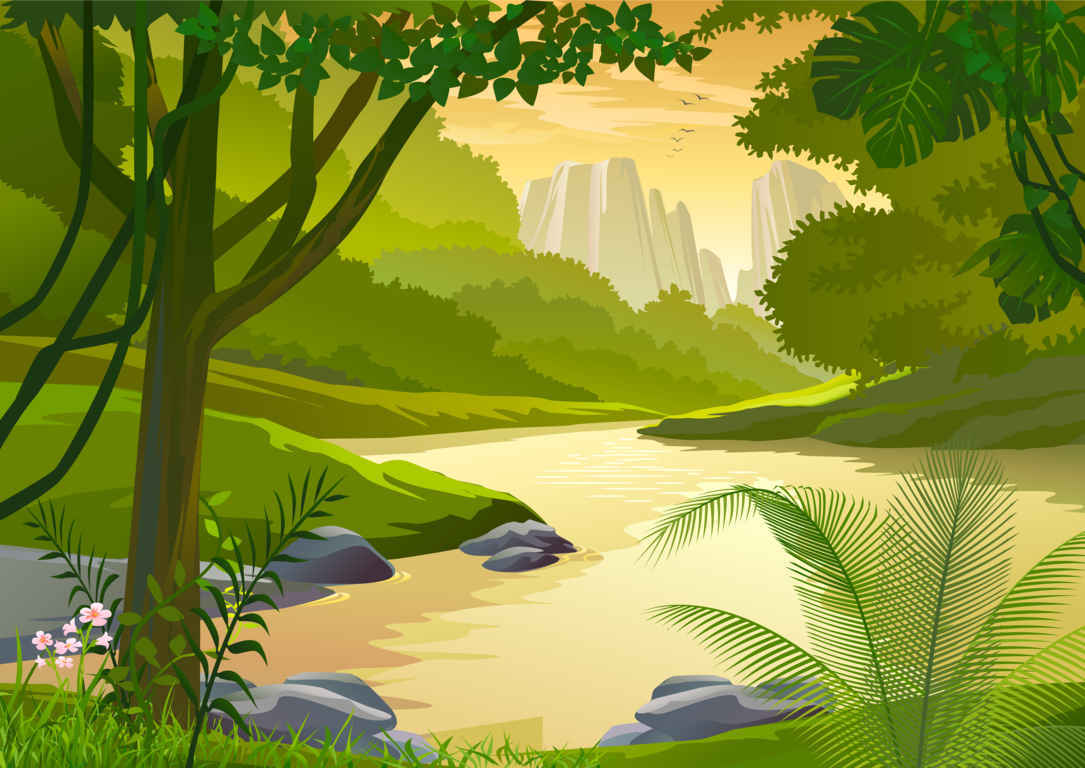 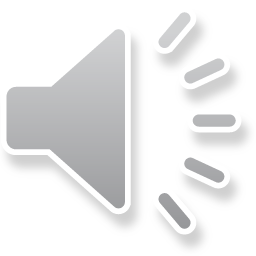 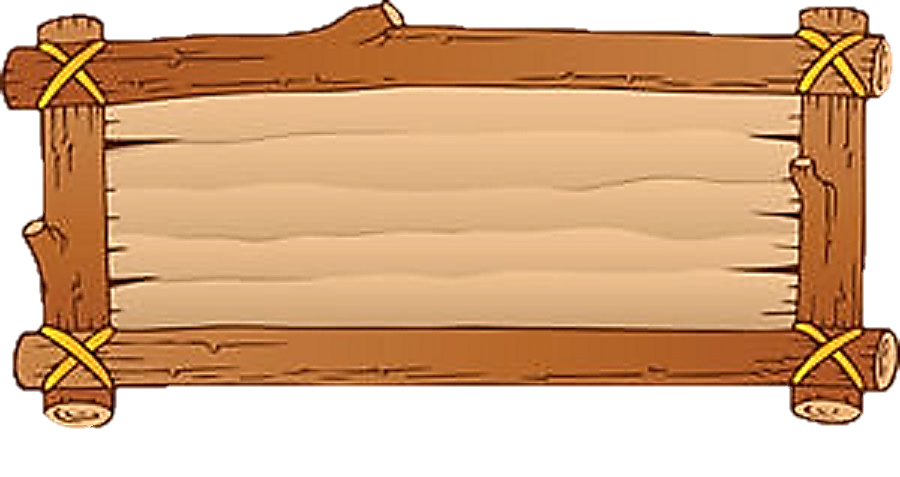 ….. + 9 = 17
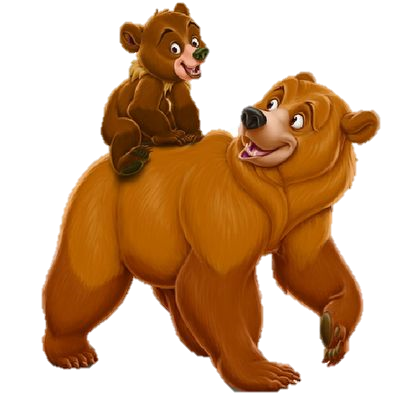 B. 7
A. 8
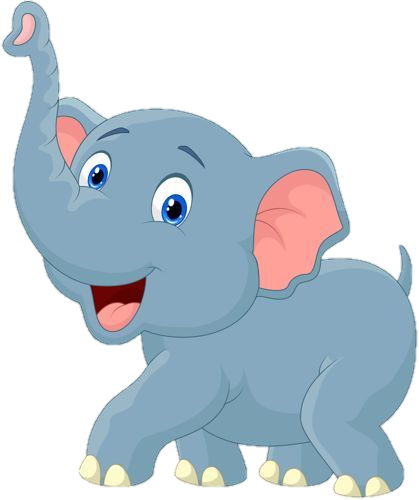 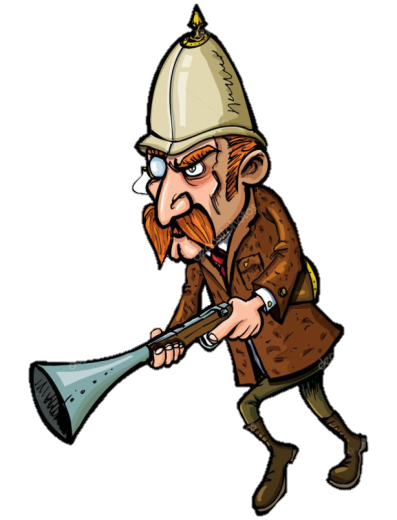 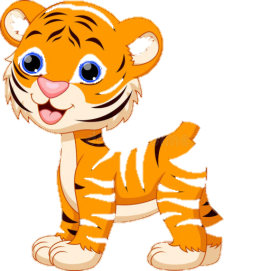 C. 9
D. 6
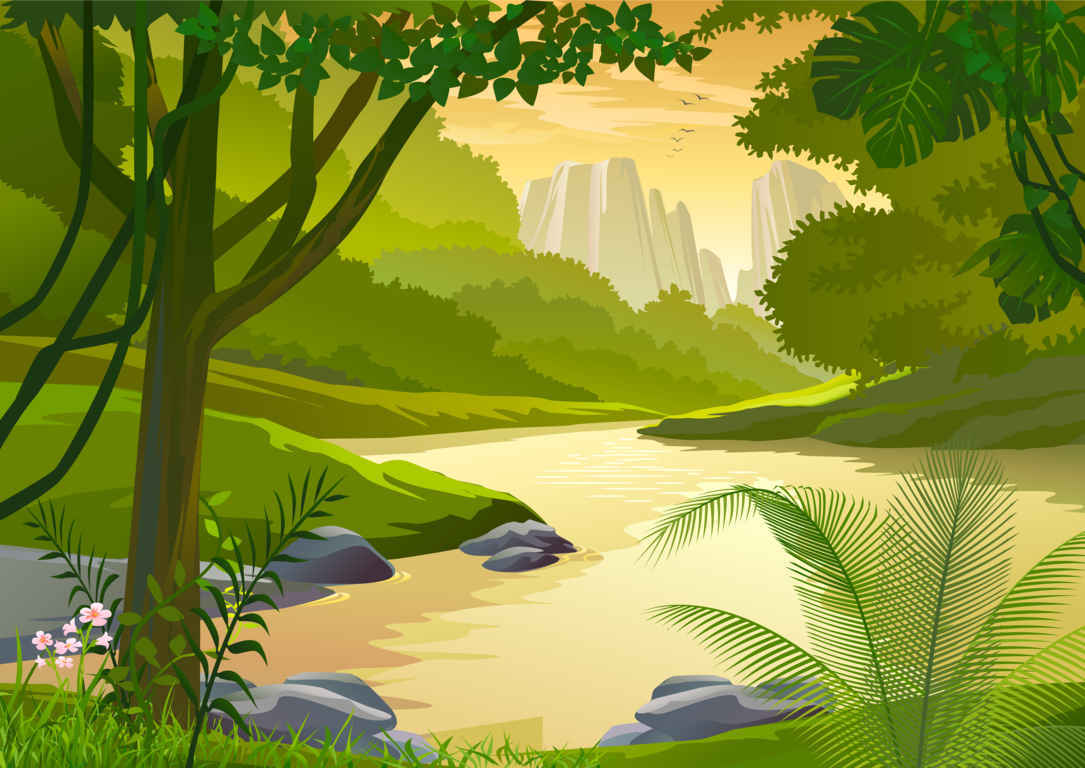 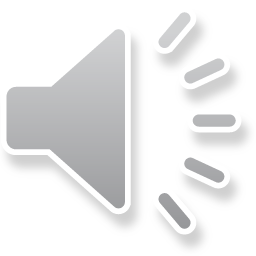 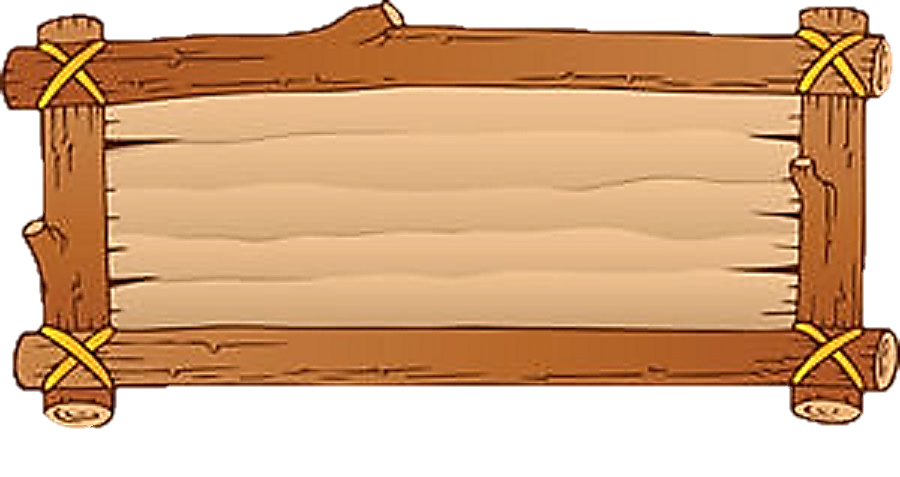 Tìm các phép tính có tổng bằng 14
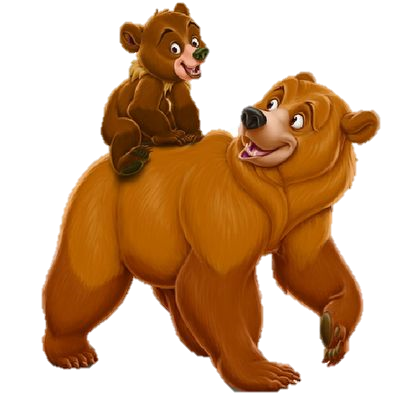 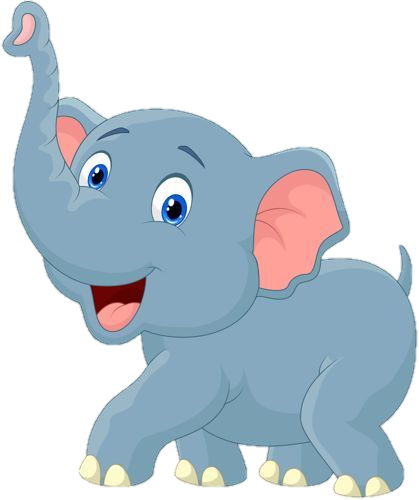 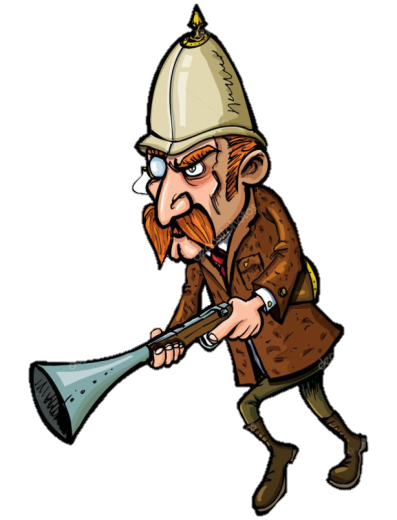 C. 9 + 4
A. 6 + 8
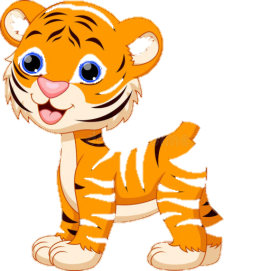 D. 7 + 7
B. 5 + 9
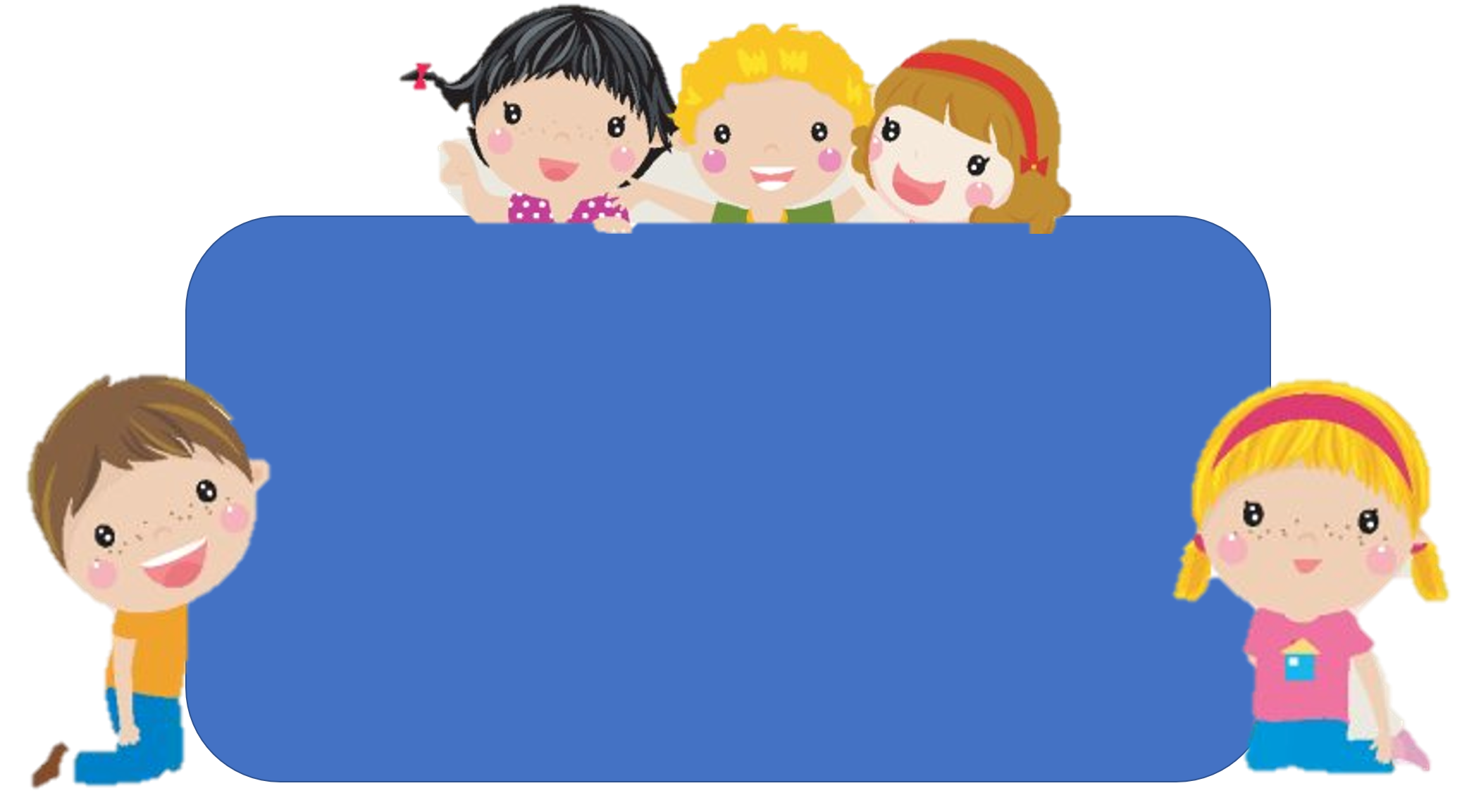 Em hãy chia sẻ những việc 
đã thực hiện được trong bài học hôm nay.
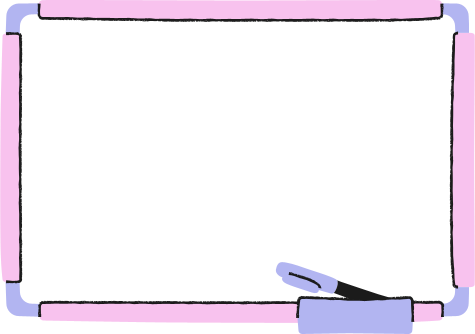 DẶN DÒ
Hoc10 chúc các em học tốt!